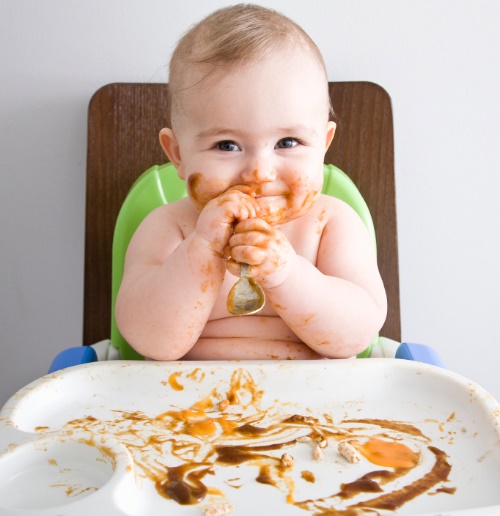 1 PETER 1:22
Since you have purified your souls in obeying the truth through the Spirit in sincere love of the brethren, love one another fervently with a pure heart,
1 PETER 1:23
having been born again, 
not of corruptible seed but incorruptible, through the word of God which lives and 
abides forever,
1 PETER 1:24
because “All flesh is as grass, and all the glory of man as the flower of the grass. The grass withers, and its flower 
falls away,
1 PETER 1:25
But the word of the Lord endures forever.” Now this is the word which by the gospel was preached to you.
The right food is 
the ETERNAL 
Word of God.
The Scripture 
CHANGES us.
Brings us
SALVATION.
Brings
FERVENT LOVE 
for others.
Five things that rob our HUNGER for the Word:
Five things that rob our hunger for the Word:
MALICE:
wicked ill will
Five things that rob our hunger for the Word:
DECEIT:
deliberate dishonesty
Five things that rob our hunger for the Word:
HYPOCRISY:
pretending to be what you are not
Five things that rob our hunger for the Word:
ENVY:
resentful discontent
Five things that rob our hunger for the Word:
EVIL SPEAKING:
slandering, talking ill 
of another
Scripture is
PURE and brings GROWTH to believers.
1 PETER 2:2
as newborn babes, desire the pure milk of the word, that you may grow thereby,
1 PETER 2:3
if indeed you have tasted that 
the Lord is gracious.
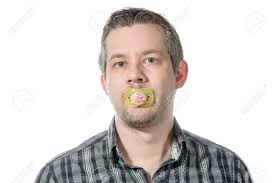 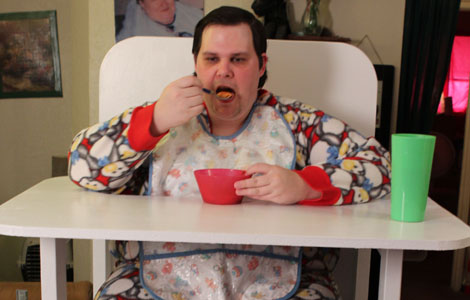